EOSDIS Approach to 
Data Services in the Cloud
Data Transformation Services in the Cloud
Subsetting:  Variable, Spatial, Temporal
Reformatting: shapefile, etc.
Regridding / Reprojection / Orthorectification
Stitching / Mosaicking
Dataset-Specific Preprocessing
Despeckling for Synthetic Aperture Radar
Geophysical Retrievals
Etc.
What Makes Cloud Different?
User Interaction Patterns
request
synchronous streaming
subsetting 1 file
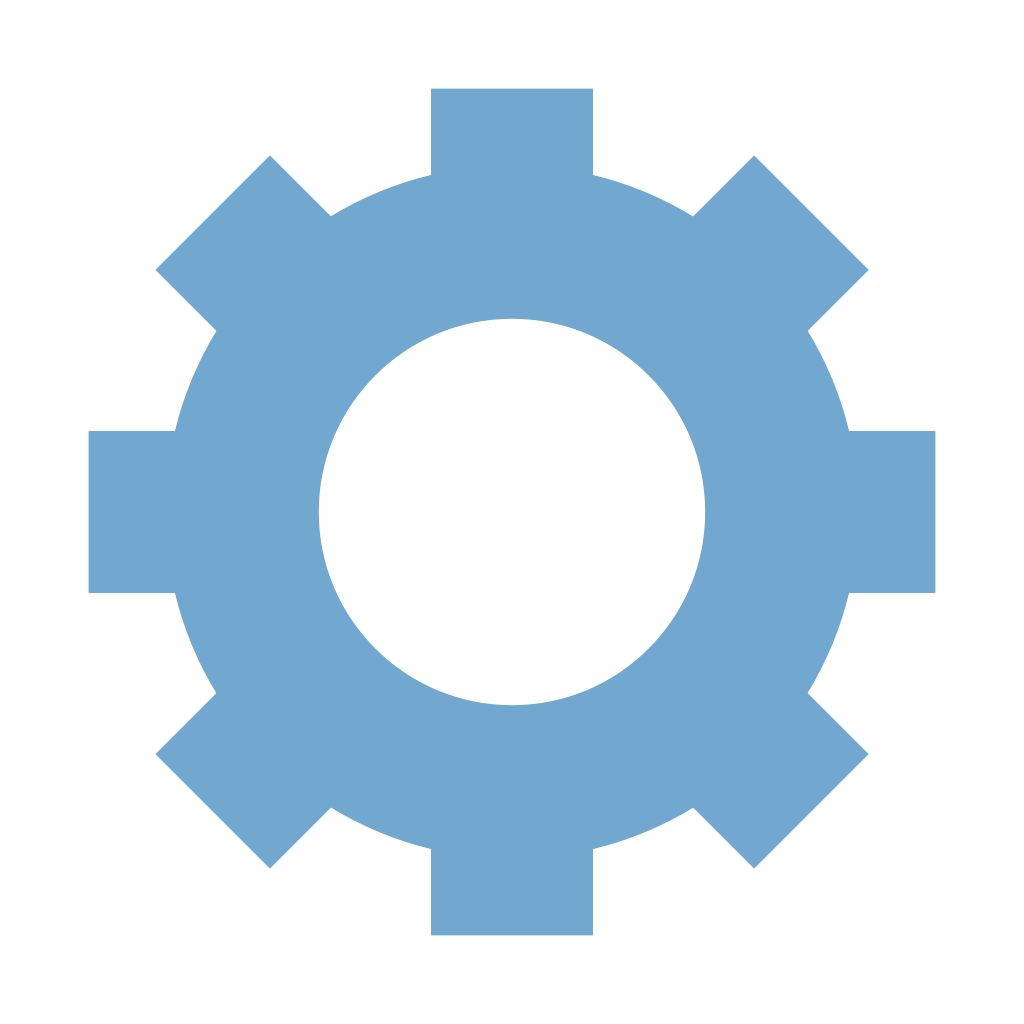 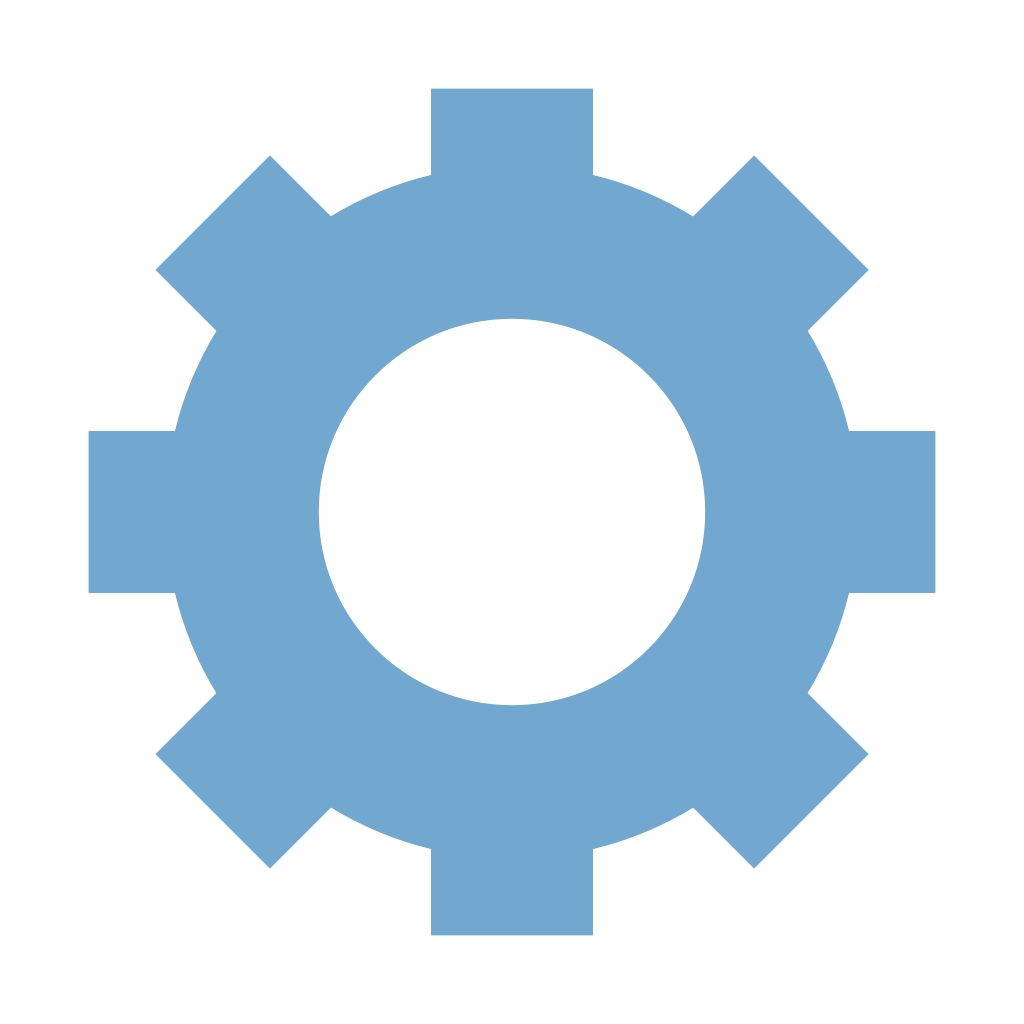 100100110001010111...
preprocessing 1 file to Analysis-Ready Data
synchronous staging
request
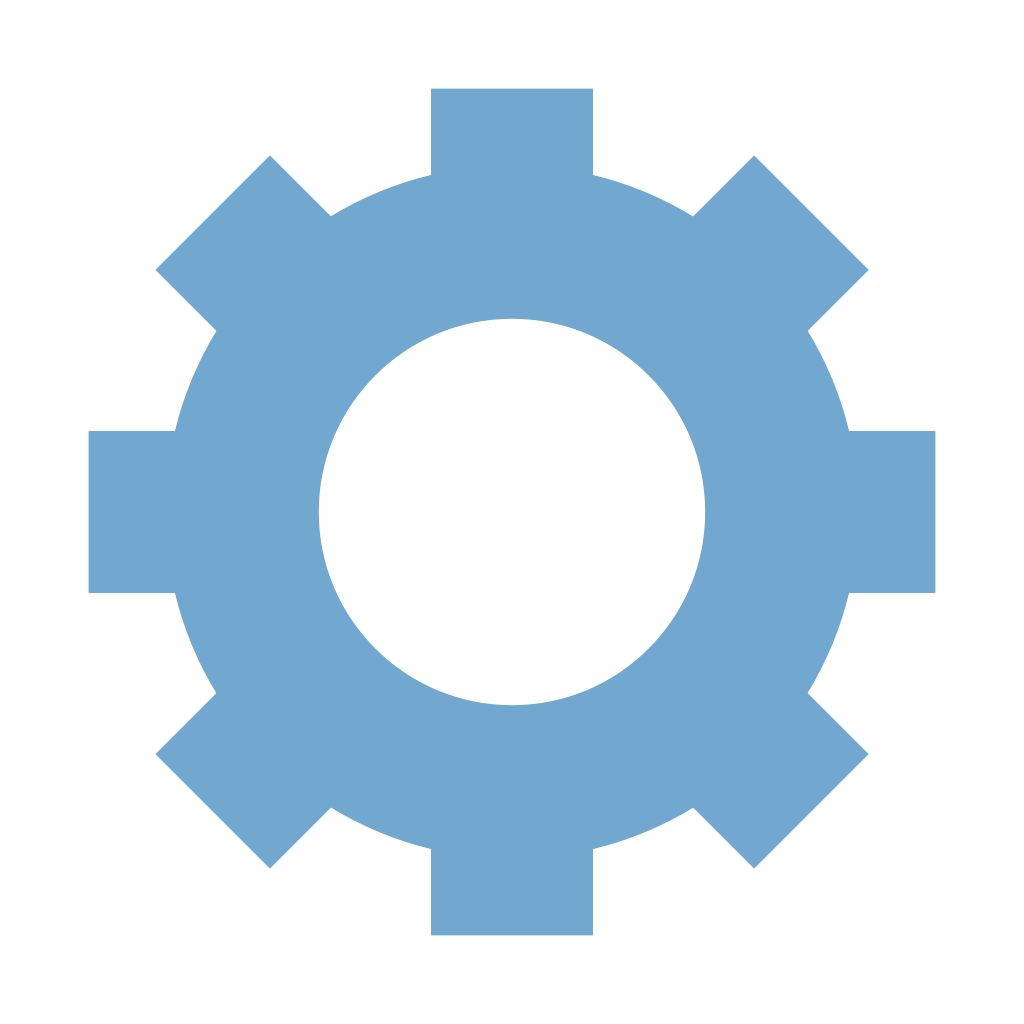 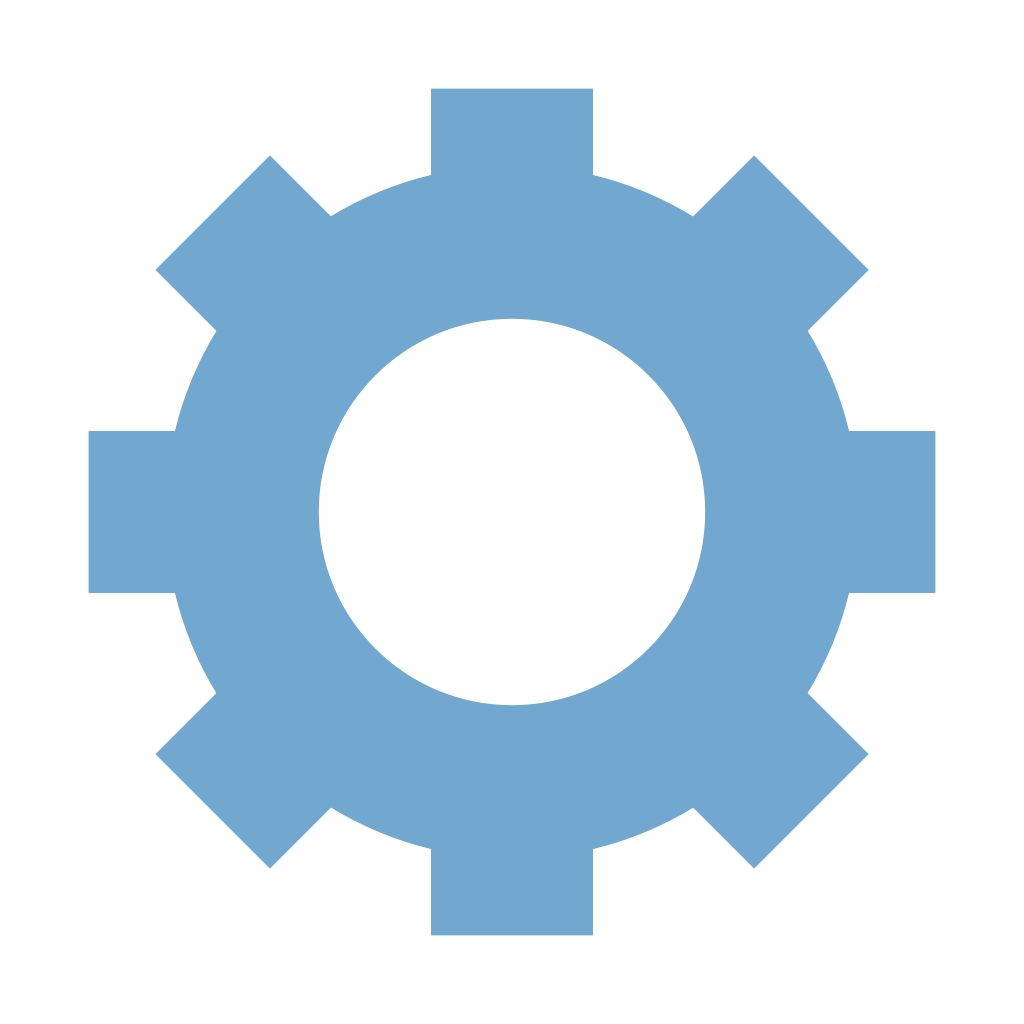 data “handle”
aggregating many files
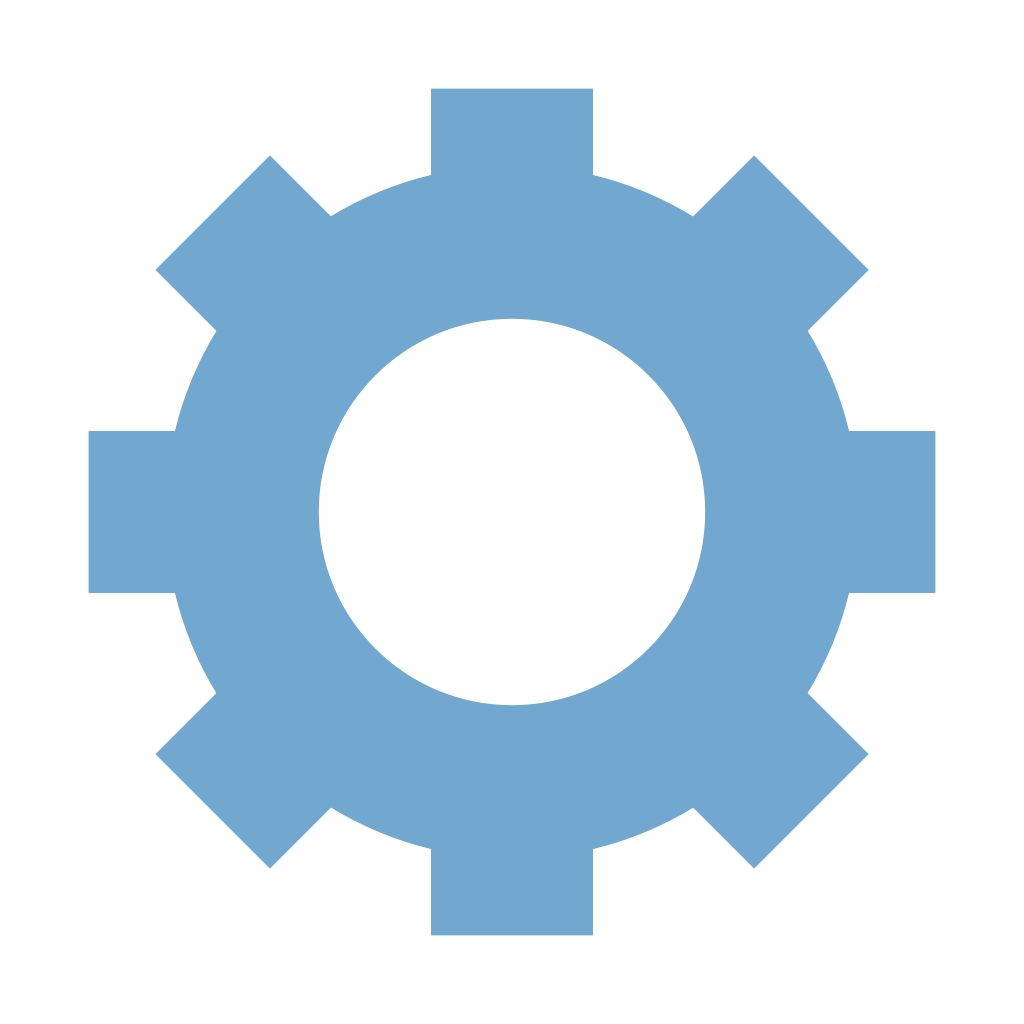 request
asynchronous staging
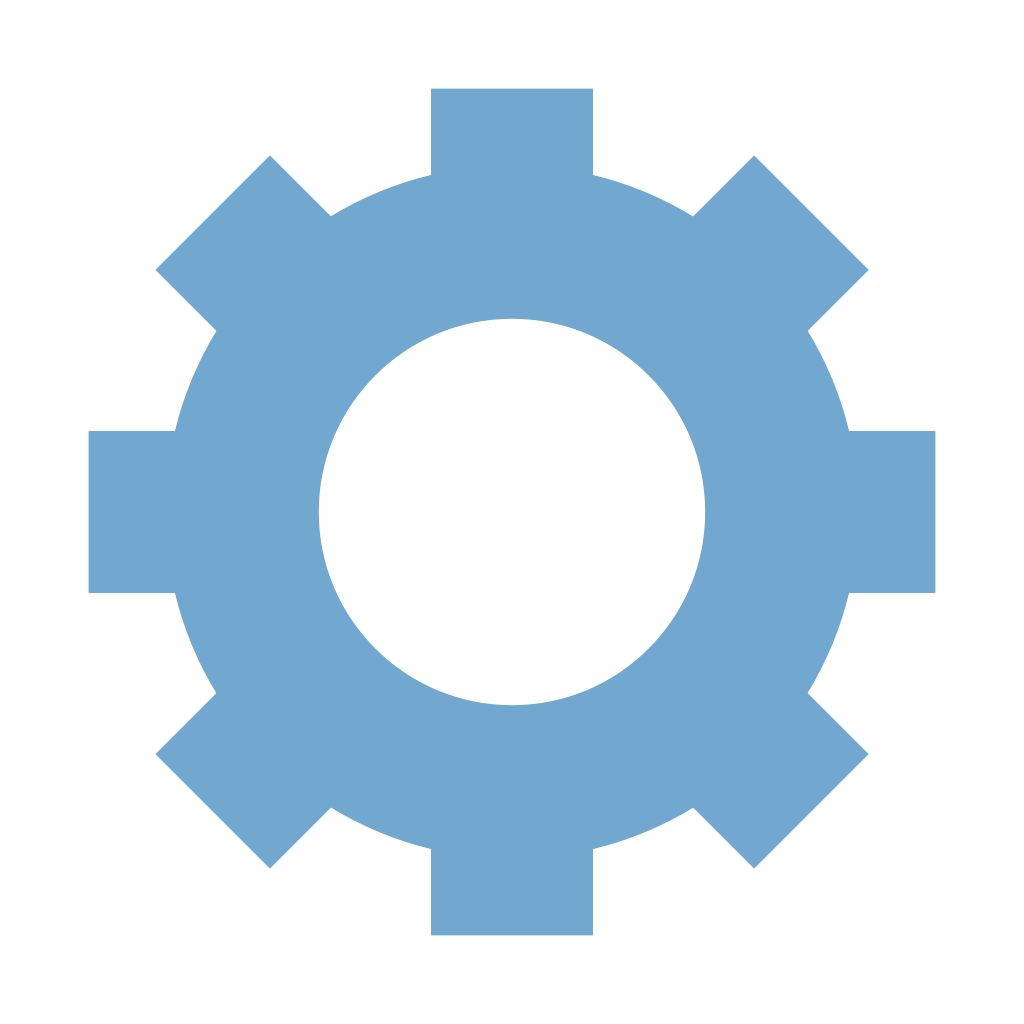 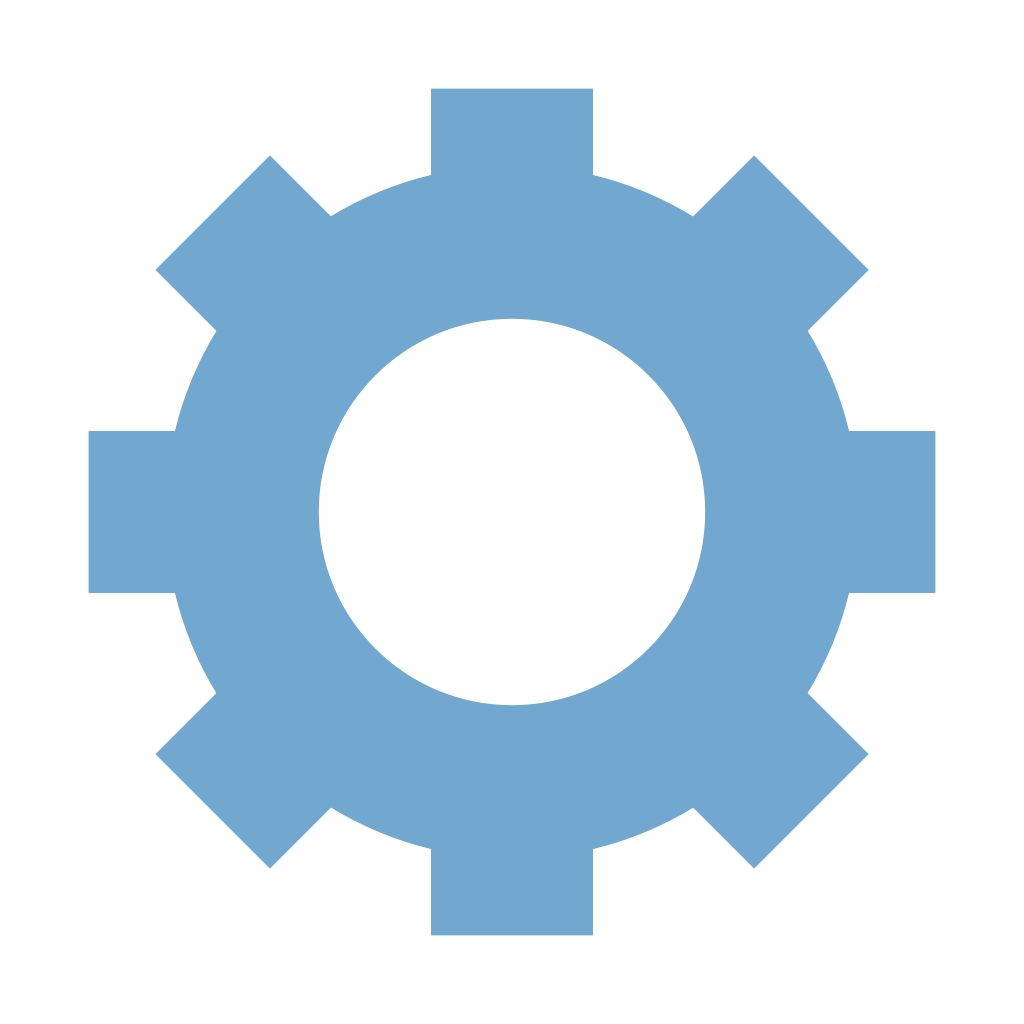 data “handle”
How Reuse Can Work
Source Code
Package Installation (conda, homebrew, …)
Python module
Container
Amazon Machine Image (AMI)
Service
Reuse Targets
Legacy Source
gdal:  the core of virtually every Geographic Information System
nco (netCDF Command Operators):  fast netCDF preprocessing and analysis
Sentinel Application Platform (SNAP):  easy to use Synthetic Aperture Radar and other processing
Open Geospatial Consortium Services
Recent Packages
Python:  pandas, xarray, scikit-learn…
R:  ?
Future:  Analysis-Ready Data processing components and chains
*netCDF = network Common Data Form
Managing Cost
Egress vs. Processing vs. Storage
“Easy” Calls:
Promote subsetting and other data reduction
Promote analysis “in place”
Harder tradeoffs
How much to do for the user?
How much to cache?
New Tasks
Developing the most cost-effective data transformation capabilities
Monitoring ongoing expenditures vs. budget
Interfaces:  User vs. Application
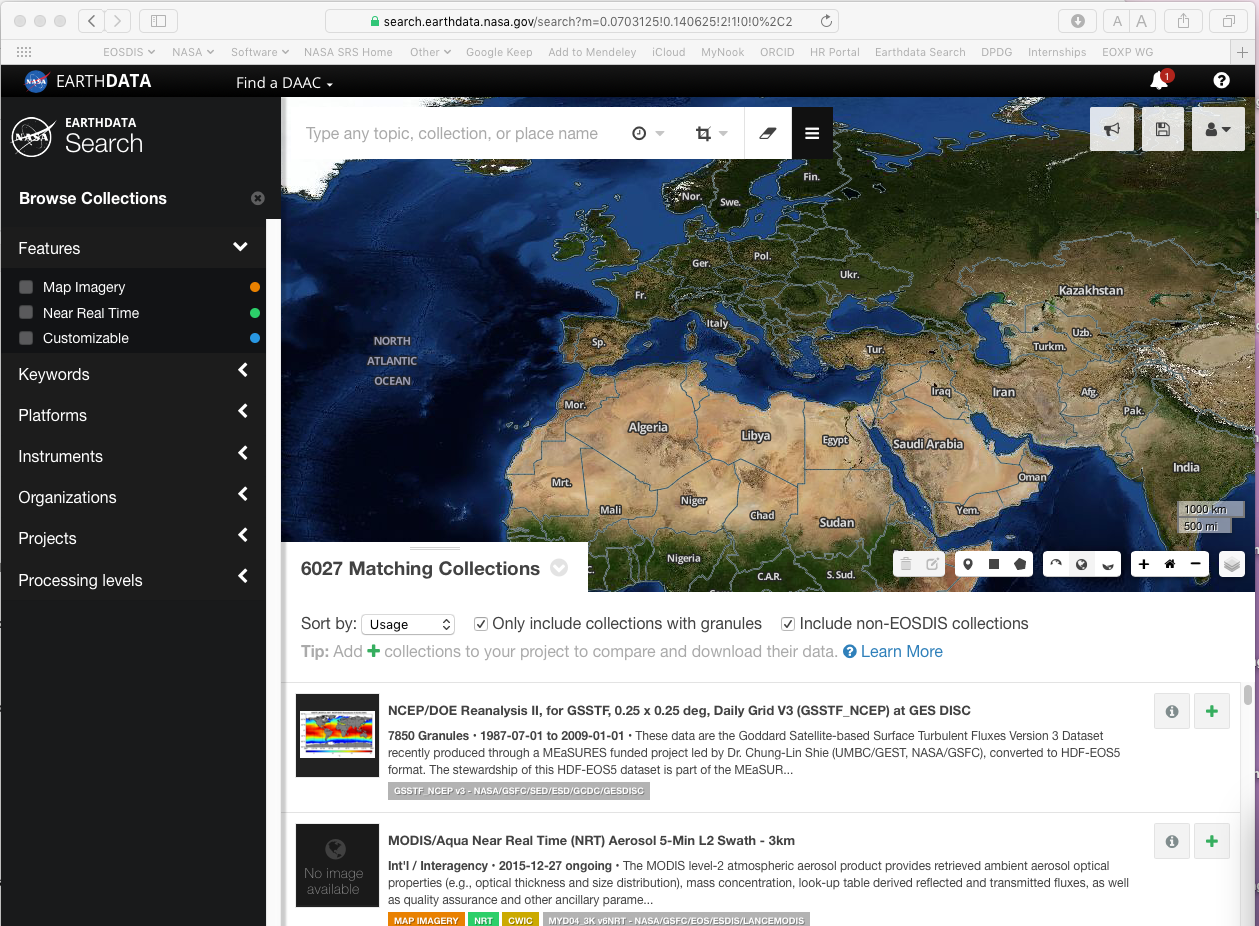 Python
pandas
xarray
netcdf
zarr
Interface Convergence in Jupyter
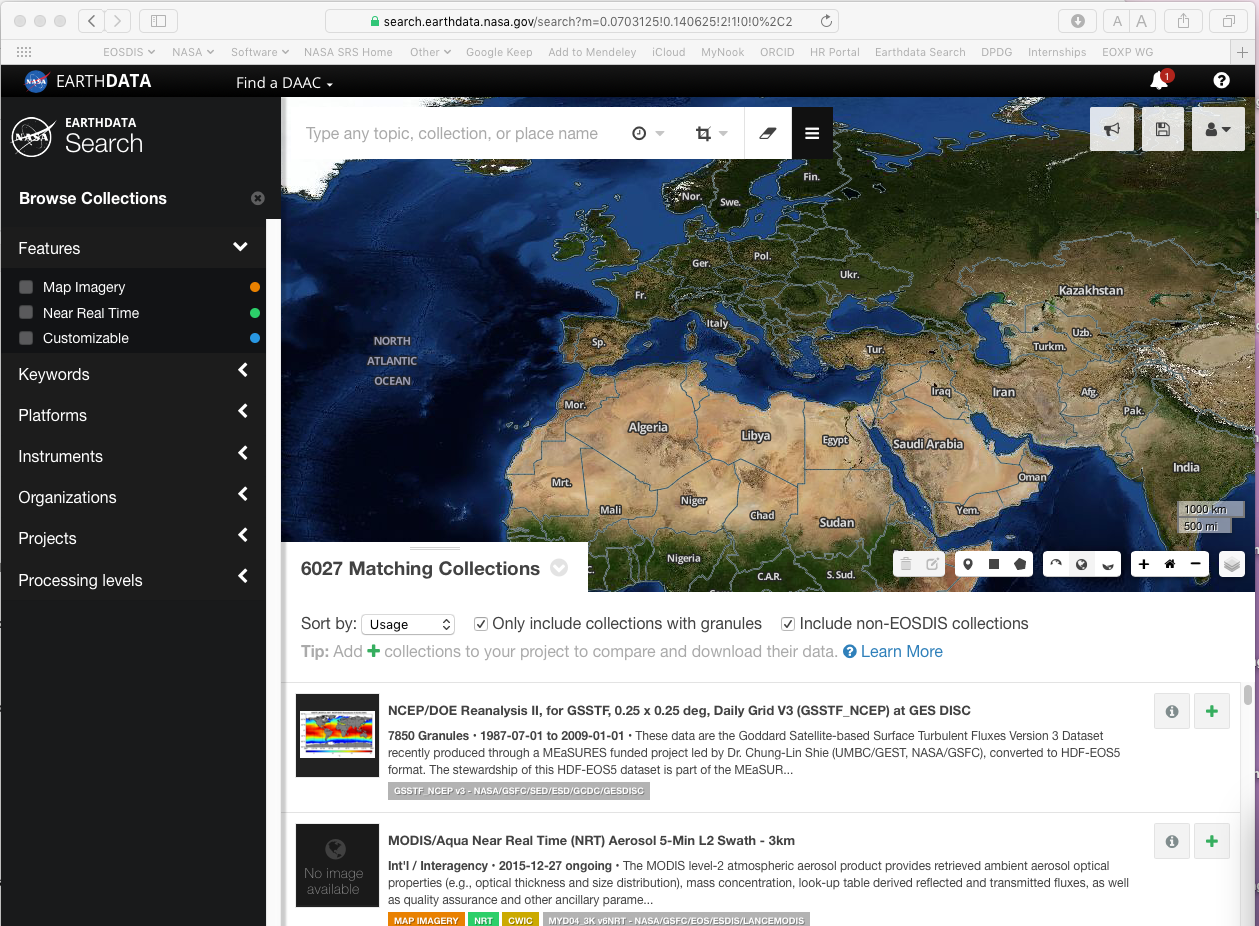 Jupyter
Python
pandas
xarray
netcdf
zarr
User-Application Interface Convergence in Jupyter
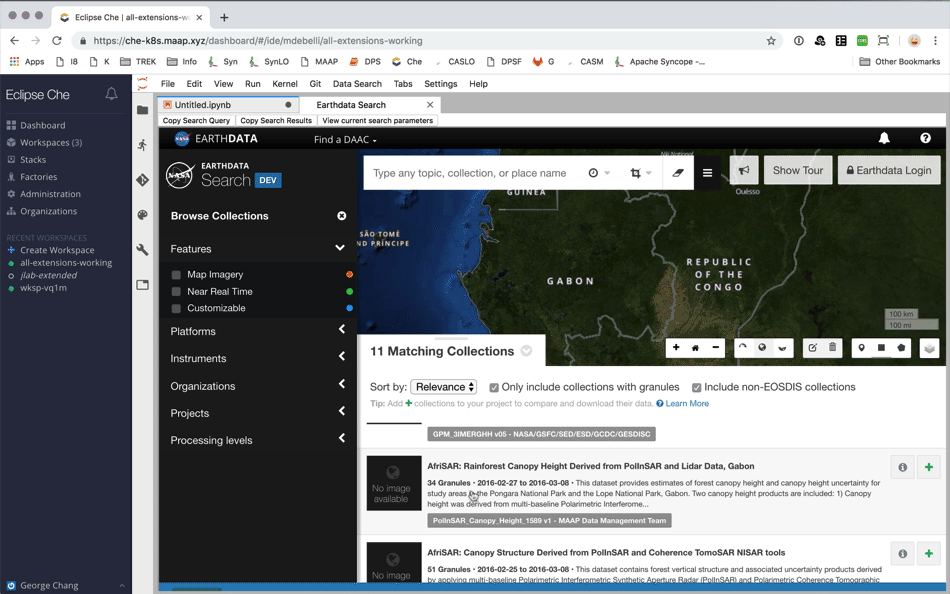 Search - Analysis Convergence
Search
Search
Search


Analyze
Download
Analyze
Analyze